Pirmoji pagalba
Pirmosios pagalbos tikslai
1.
Išsaugoti gyvybę.
2.
Neleisti būklei pablogėti.
3.
Apsaugoti nuo naujų sužeidimų.
P-P-P
Taisyklė
Patikrink
Paskambink
Padėk
Kada kreiptis pagalbos?
SUSIRŪPINUS DĖL SAVO AR KITŲ:
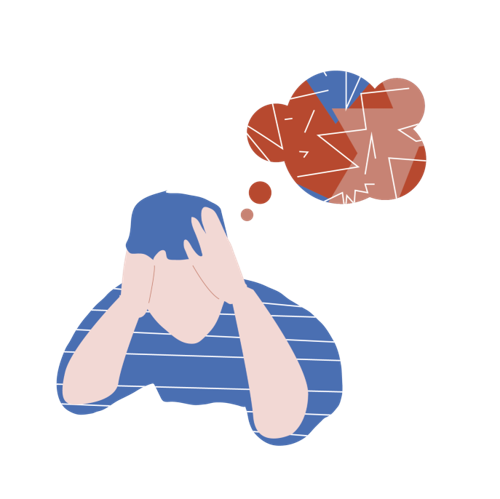 Psichikos sveikatos 
(esant ketinimui žalotis ar nusižudyti; apsinuodijus psichoaktyviosiomis medžiagomis; kilus psichozei, kai iškreiptai suvokiama ar prarandamas ryšys su realybe)
Fizinės sveikatos 
(pvz. galūnės lūžis)
Stabili šoninĖ padĖtis
.
Palaiko atvirus kvEpavimo takus
.
Vieną gulinčiojo ranką, esančią prie jūsų, ištieskite į šoną horizontaliai, kitą -  permeskite per krūtinės ląstą, delnu prie veido.



Sulenkite tolimesnę nukentėjusiojo koją per kelio sąnarį ir traukite į save versdami jį ant šono.
Gaivinimas
30:2
Kraujavimo stabdymo būdai
Spaudžiame uždėję bintą.

Spaudžiame uždėję ranką.

Nešaliname svetimkūnio.
Nudegimas
Jeigu galime nutraukiame deginimo procesą, jeigu jis dar vyksta.

Vėsiname lengva kambario temperatūros vandens srove (10 min.).
SItuacija Nr. 1
Eidami iš mokyklos namo pamatėte, kad viešojo transporto stotelėje sėdintis žmogus staiga pakilo ir susiėmęs už kaklo rodo užspringimo ženklą. Ką darote?
SItuacija Nr. 2
Grįžtate iš mokyklos namo ir matote, kad Jūsų artimasis susiėmęs ranką, kuri paraudusi, skausminga, yra atsiradusių pūslelių. Kaip manote kas atsitiko? Ką darysite?
SItuacija Nr. 3
Draugas važiuodamas dviračiu per perėją nuvirto ir negali atsistoti. Kaip įsitikinsite ar Jums saugu prieiti? Ką darysite toliau?
SItuacija Nr. 4
Užėję į mokyklos tualetą išvydote ant žemės gulintį mokinį? Ką darote? Ką darote, jeigu mokinys kvėpuoja?